Estructura Orgánica
Dirección de Egresos
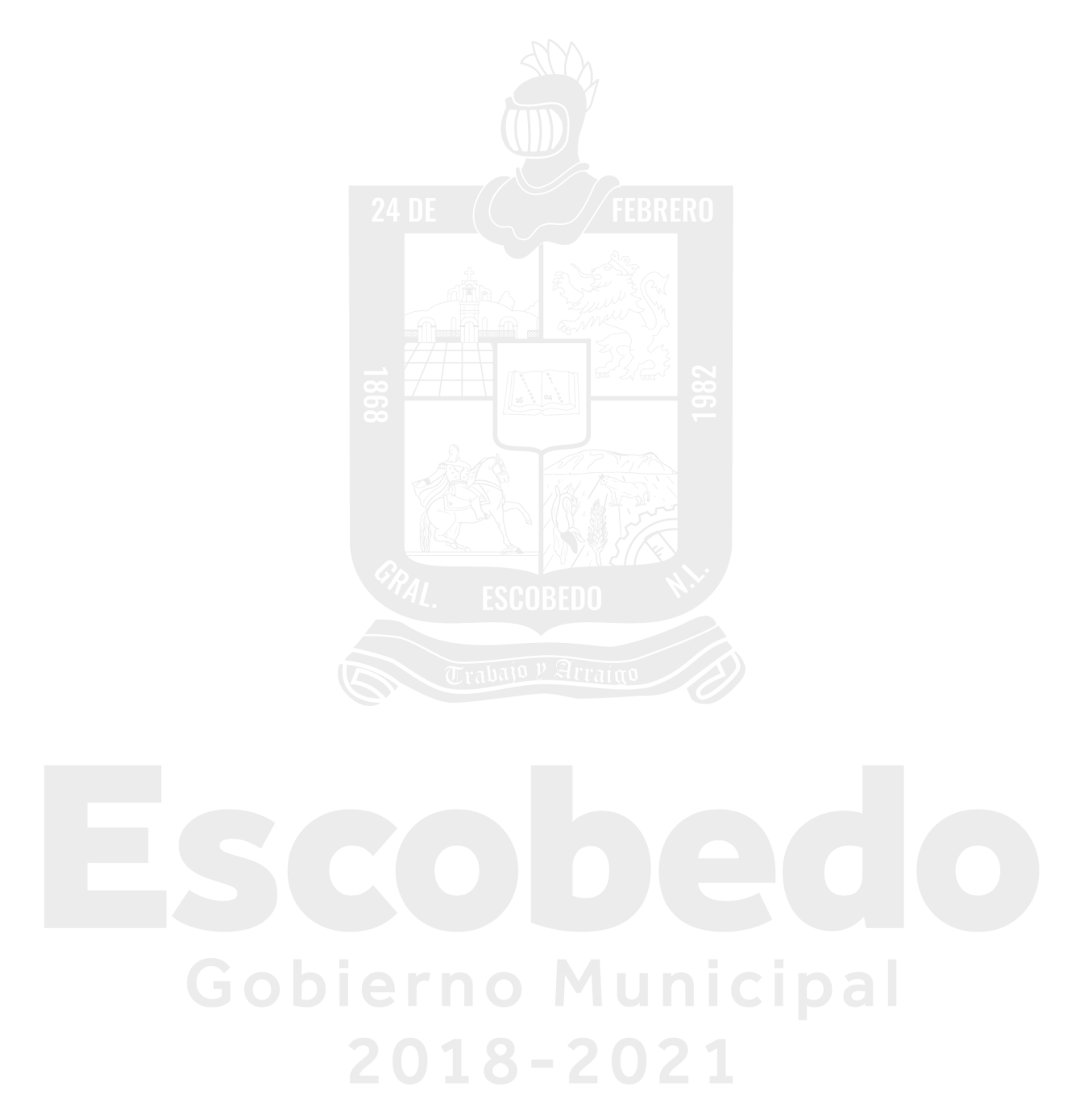 DIRECTOR DE EGRESOS
ELIEZER VILLARREAL GONZALEZ
RECEPCIONISTA
ERICKA JOBANA CASTILLO GONZALEZ
RESPONSABLE DE BANCOS
PETRA ESTHER PORTALES ALVARADO
COORDINADOR CONTABLE 
ARNULFO GARCIA ROJAS
CONTROL PRESUPUESTAL 
DAVID ALEJANDRO ESTRADA SALDAÑA
COORDINADOR DE MESA DE DINERO
ERNESTO JAVIER ORTEGON GARCIA
AUXILIAR 
JOSE LUIS TAVARES GAMEZ
AUXILIAR ADMINISTRATIVO 
REYNA MARIA LOPÉZ LOZANO
AUXILIAR 
JESUS ENRIQUE GUEVARA LARA
AUXILIAR ADMINISTRATIVO
KARLA MARIBEL  MORENO ORTIZ
AUXILIAR 
DAMARIS LILIANA NIEVES BONILLA
Juárez No. 100, Centro
General Escobedo, N.L.
T. 8220.6100
www.escobedo.gob.mx
CENTRO INTEGRAL DE ATENCIÓN CIUDADANA DE ESCOBEDO  T. 83-84-59-01